人教版普通高中数学B版必修第二册  第六章
《6.2.3 平面向量的坐标及其运算》
主 讲 人 ： 罗丽芳　东营市第一中学
审核指导： 黄海龙   东营市第一中学
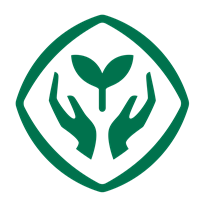 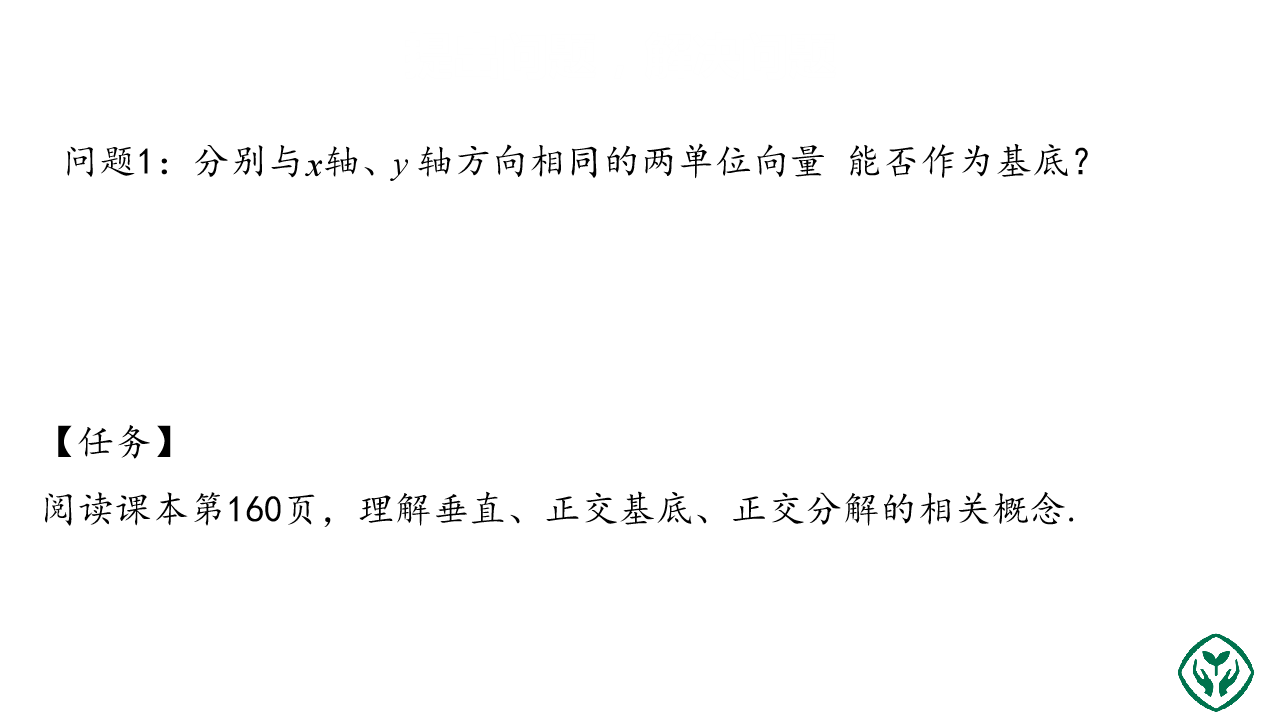 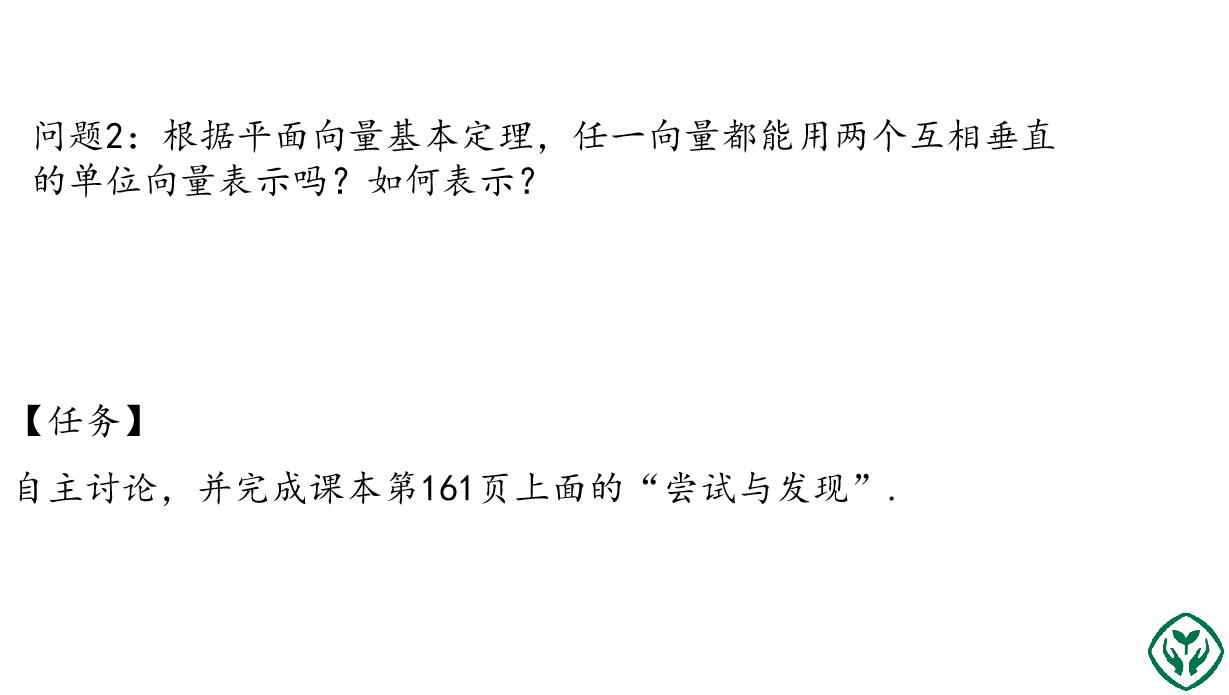 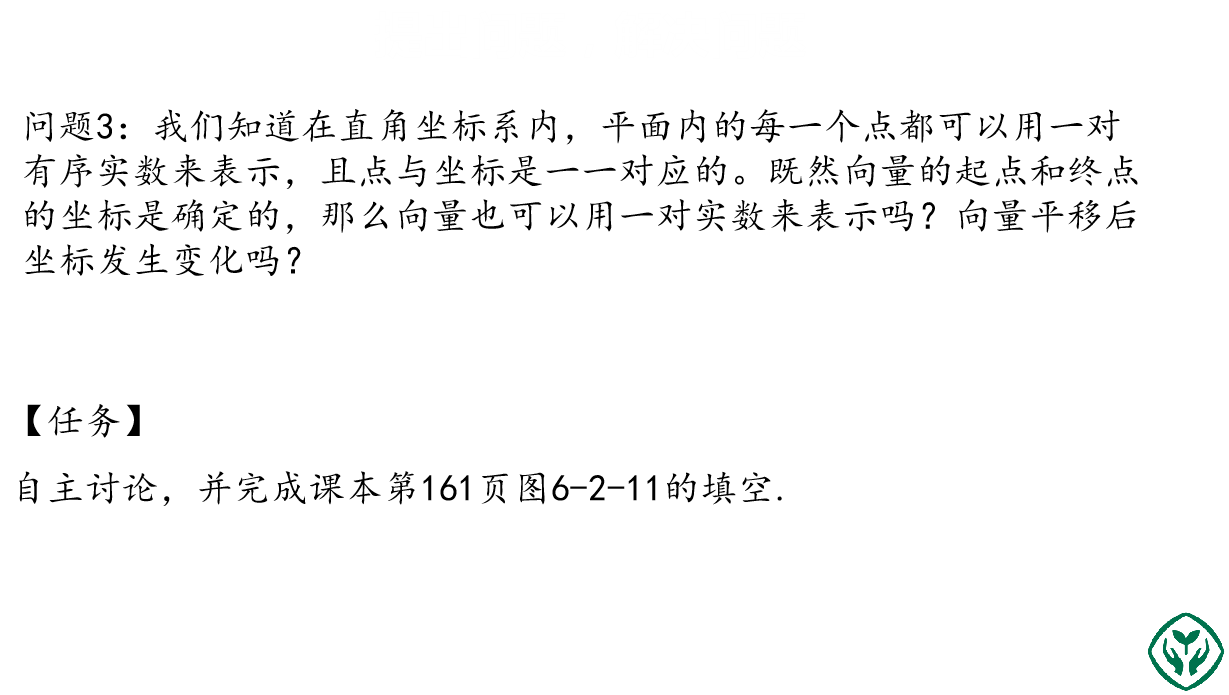 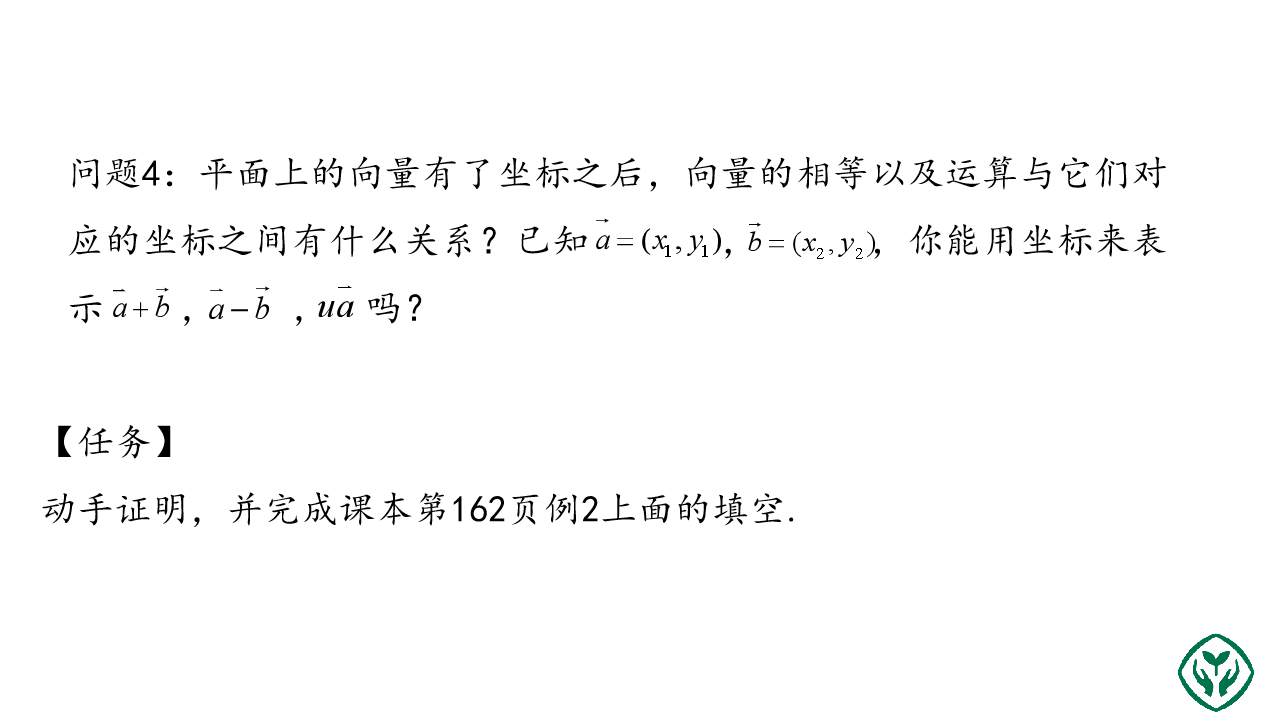 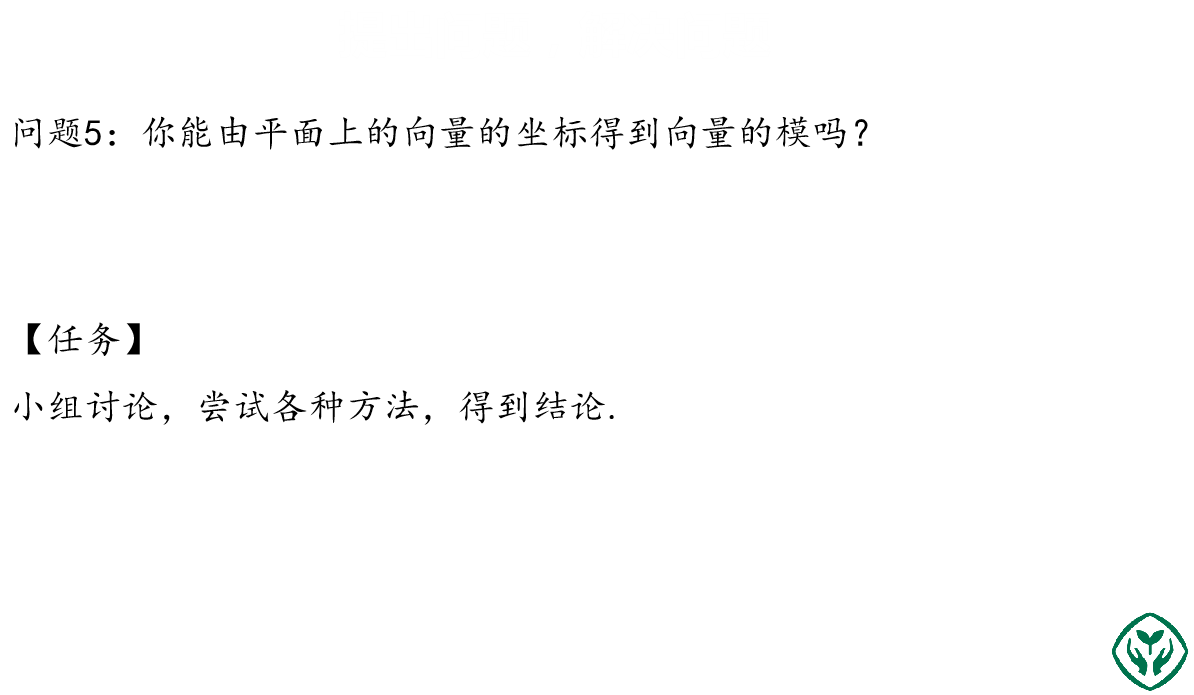 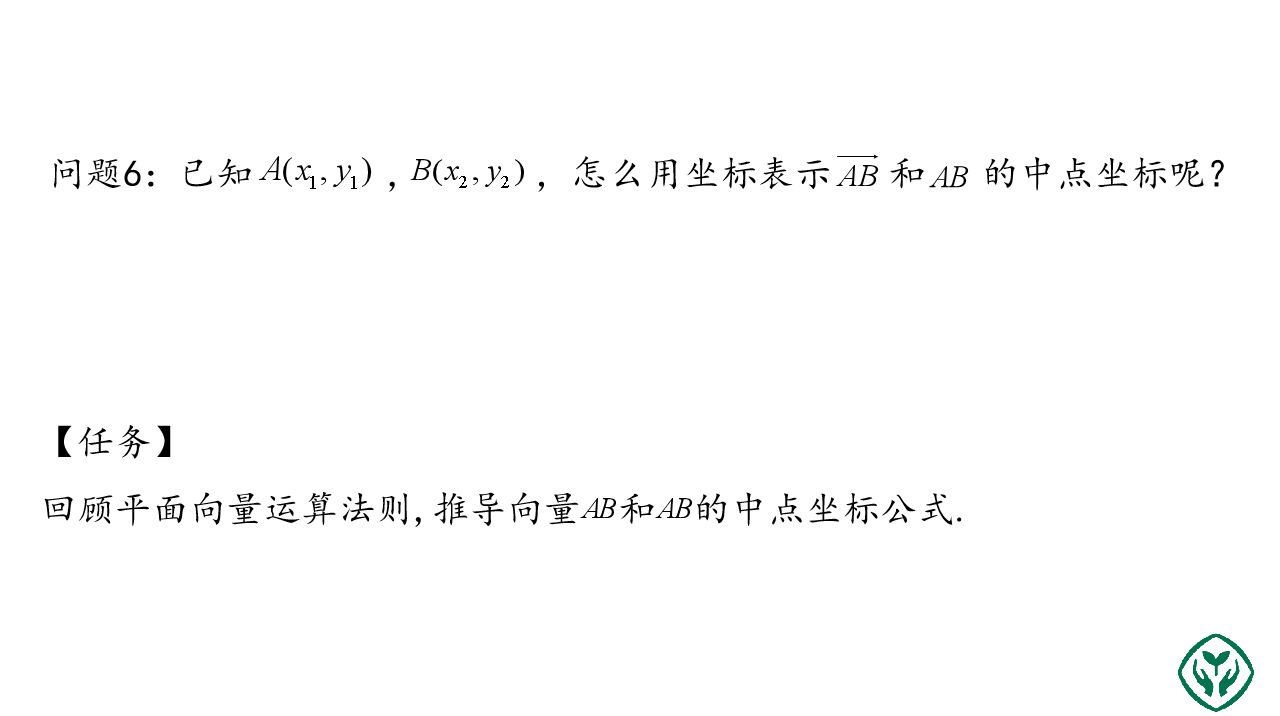 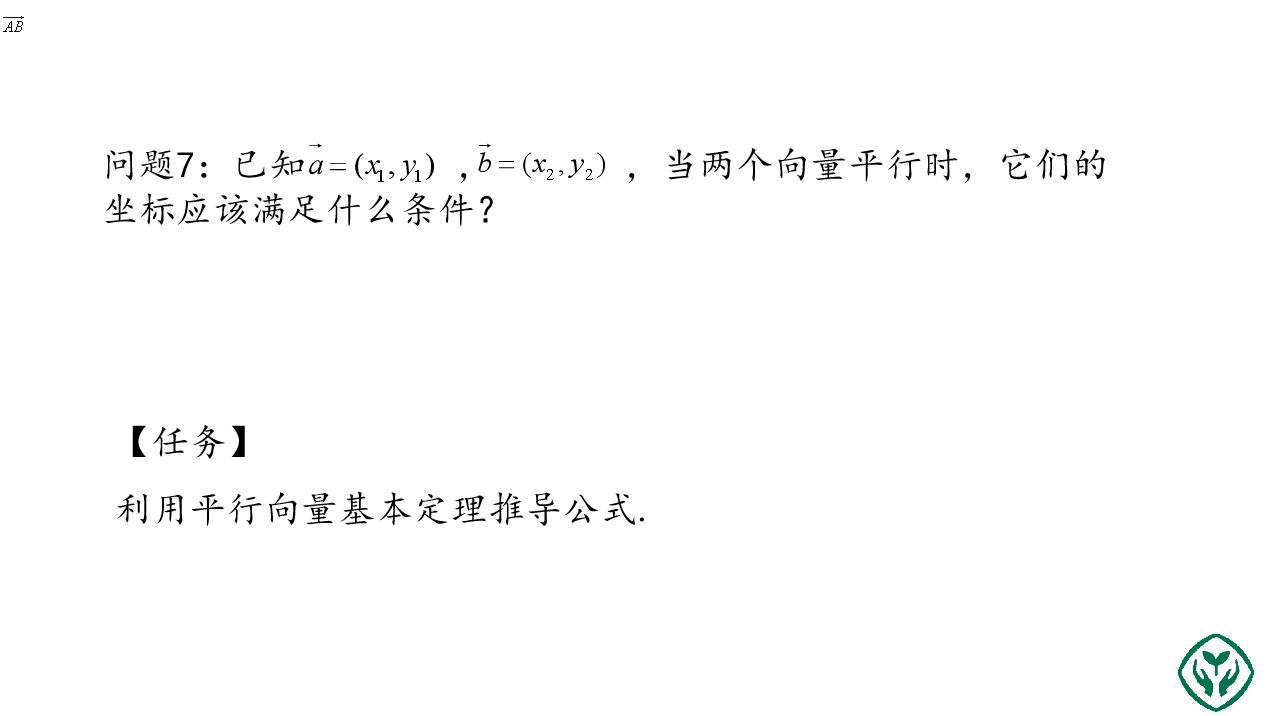 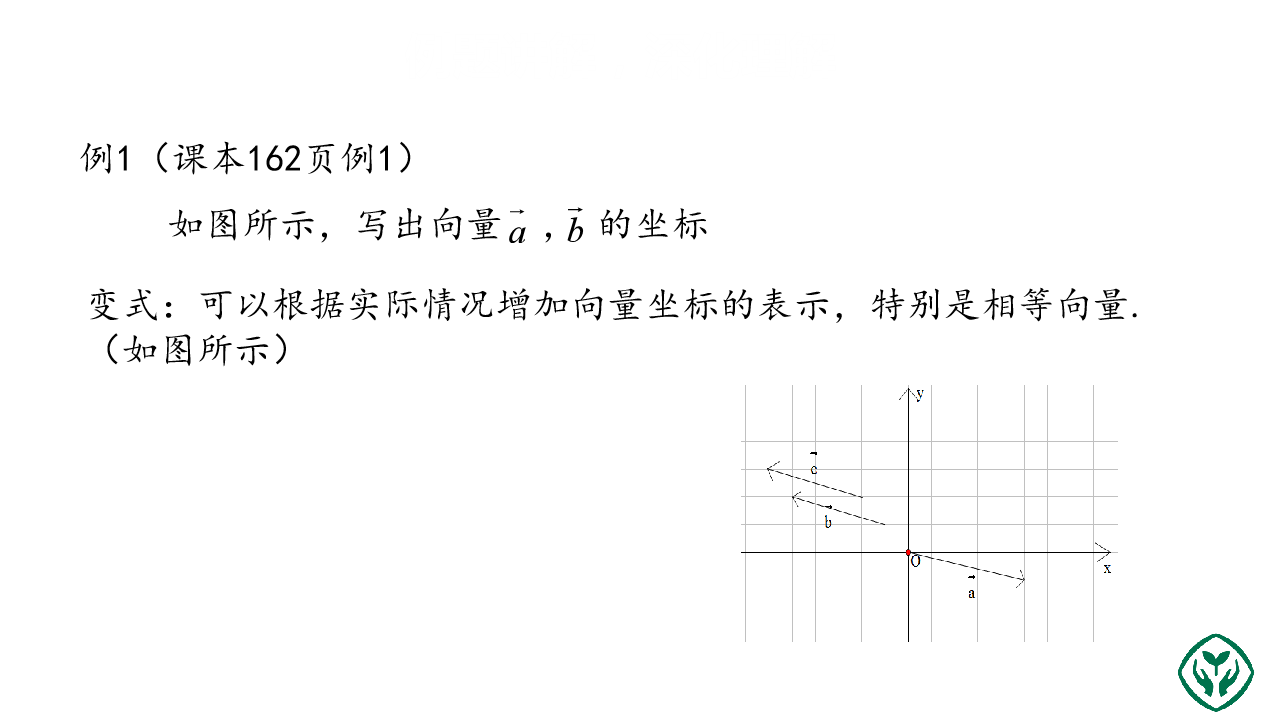 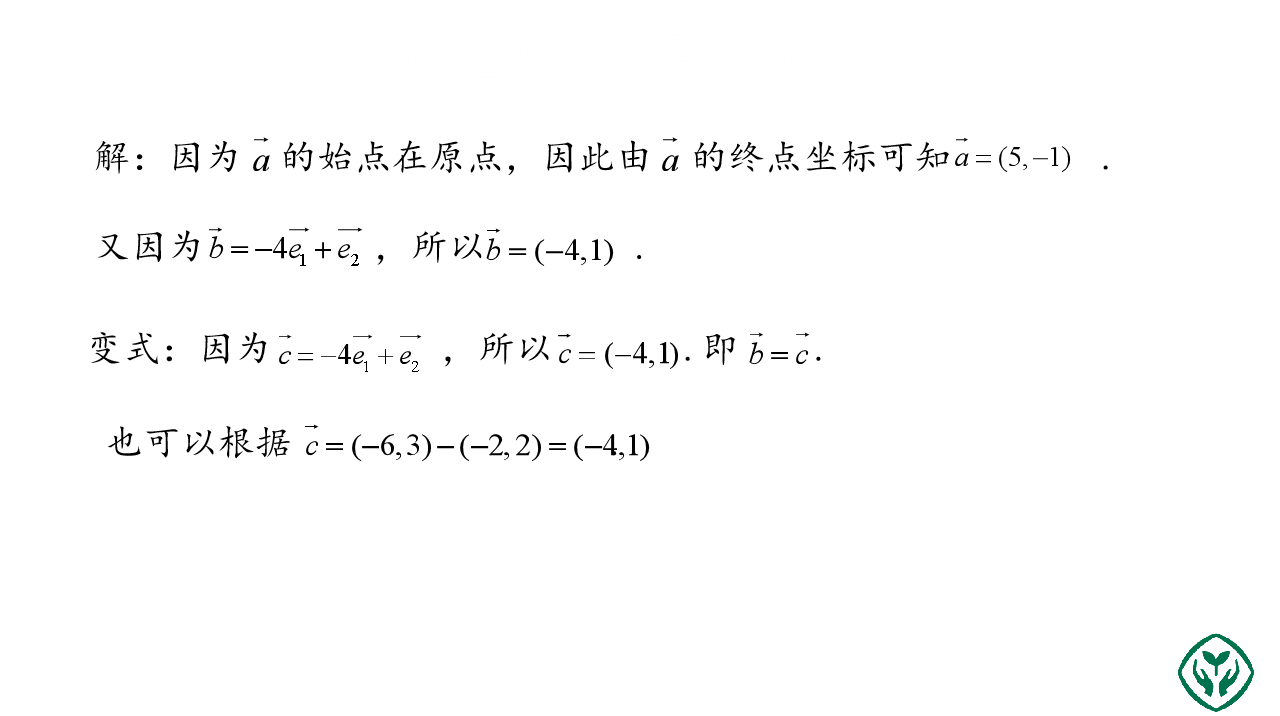 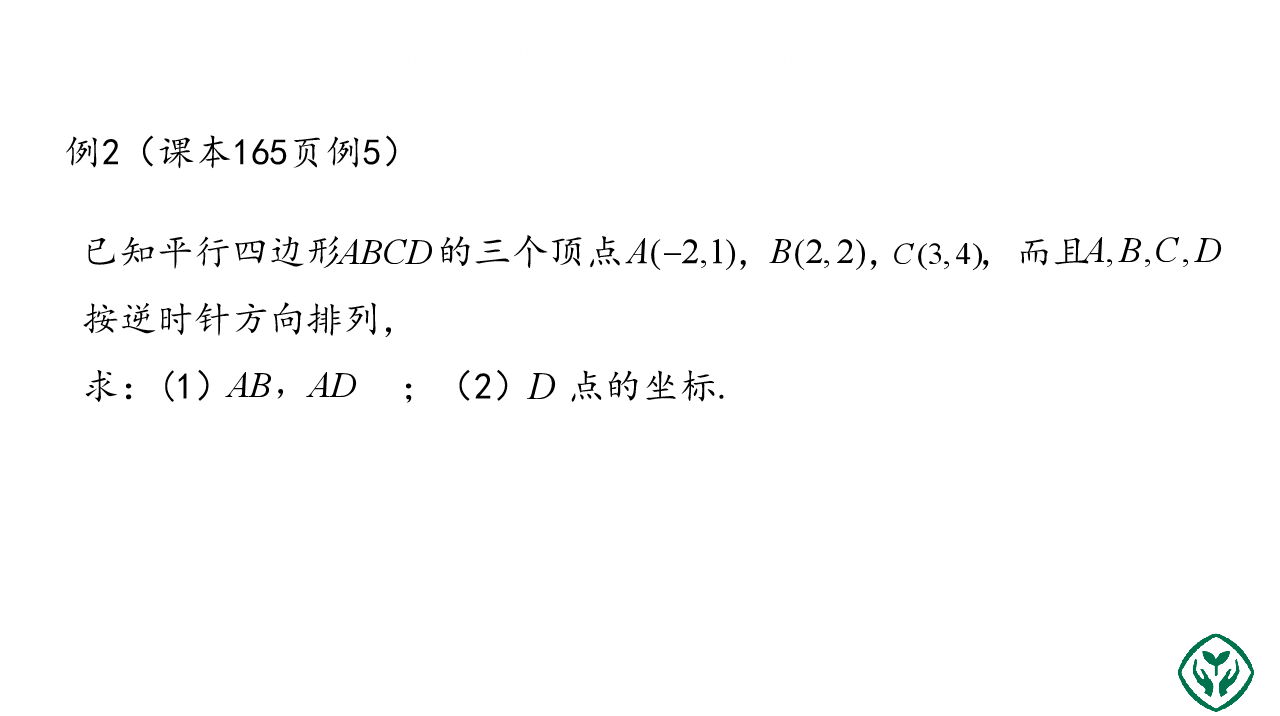 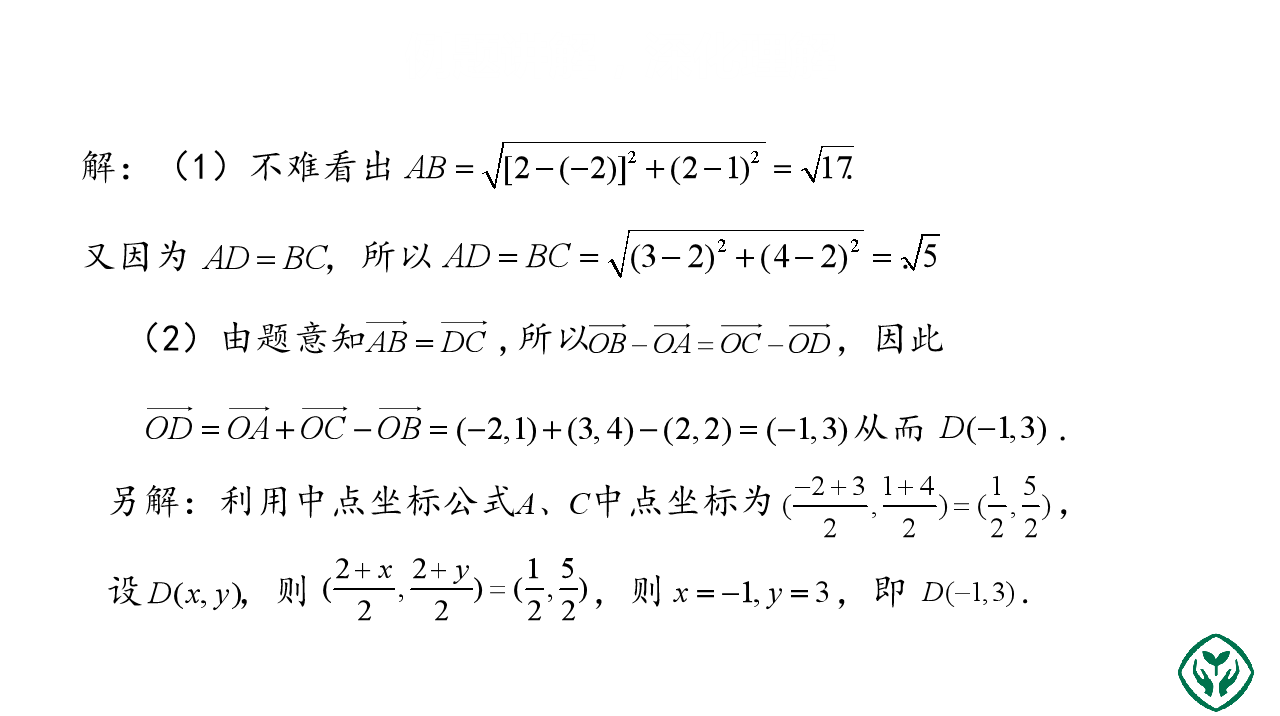 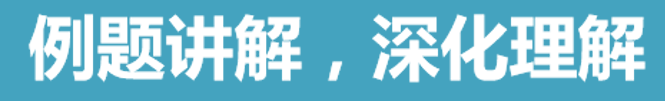 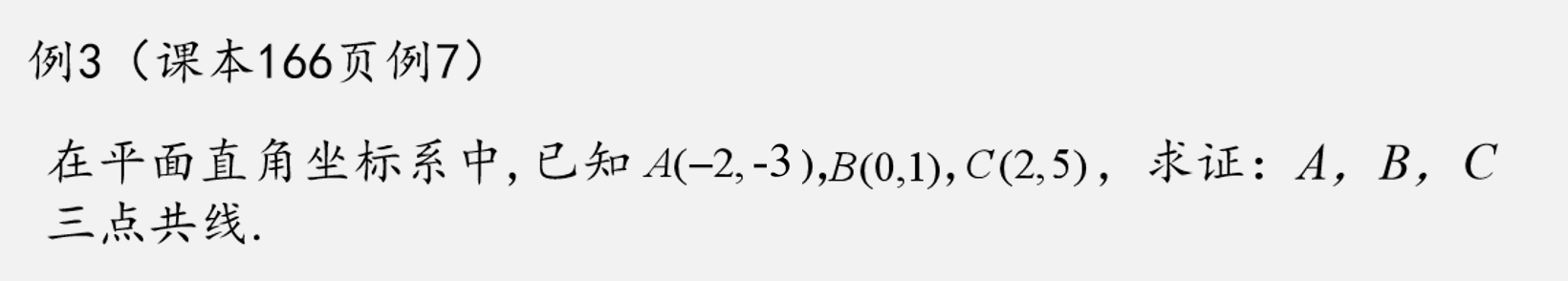 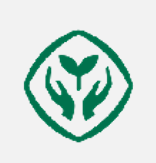 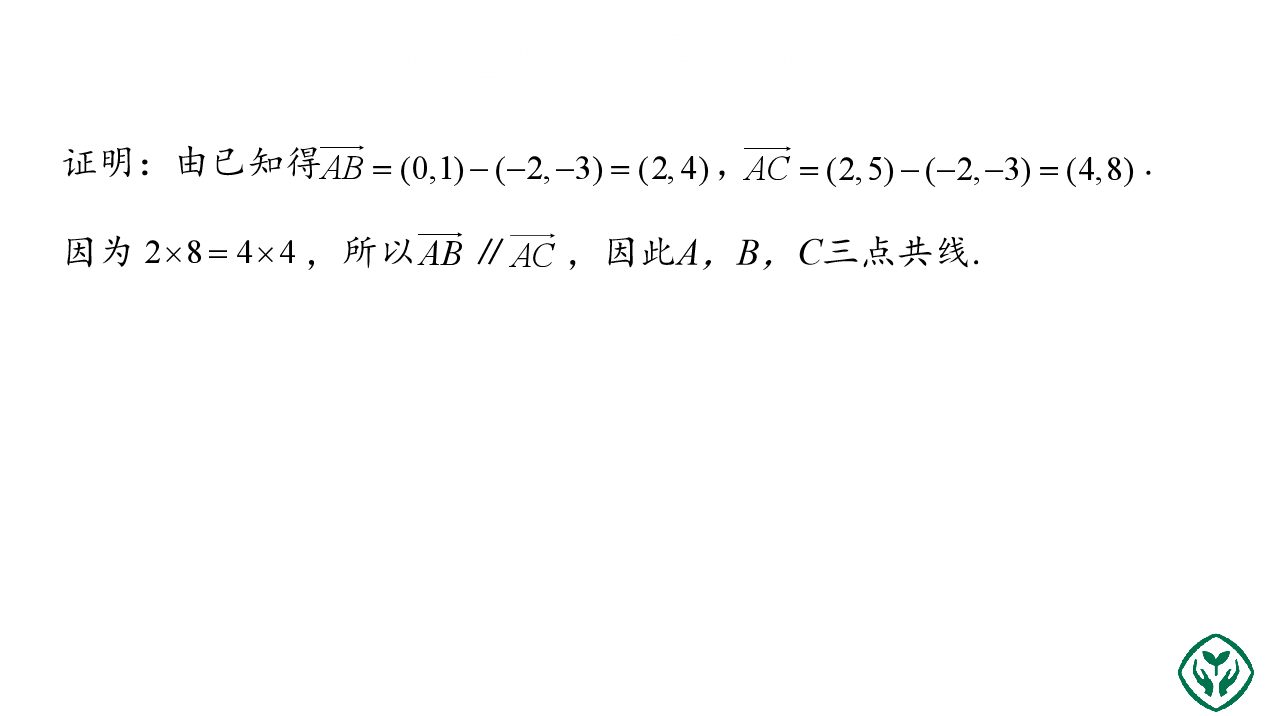 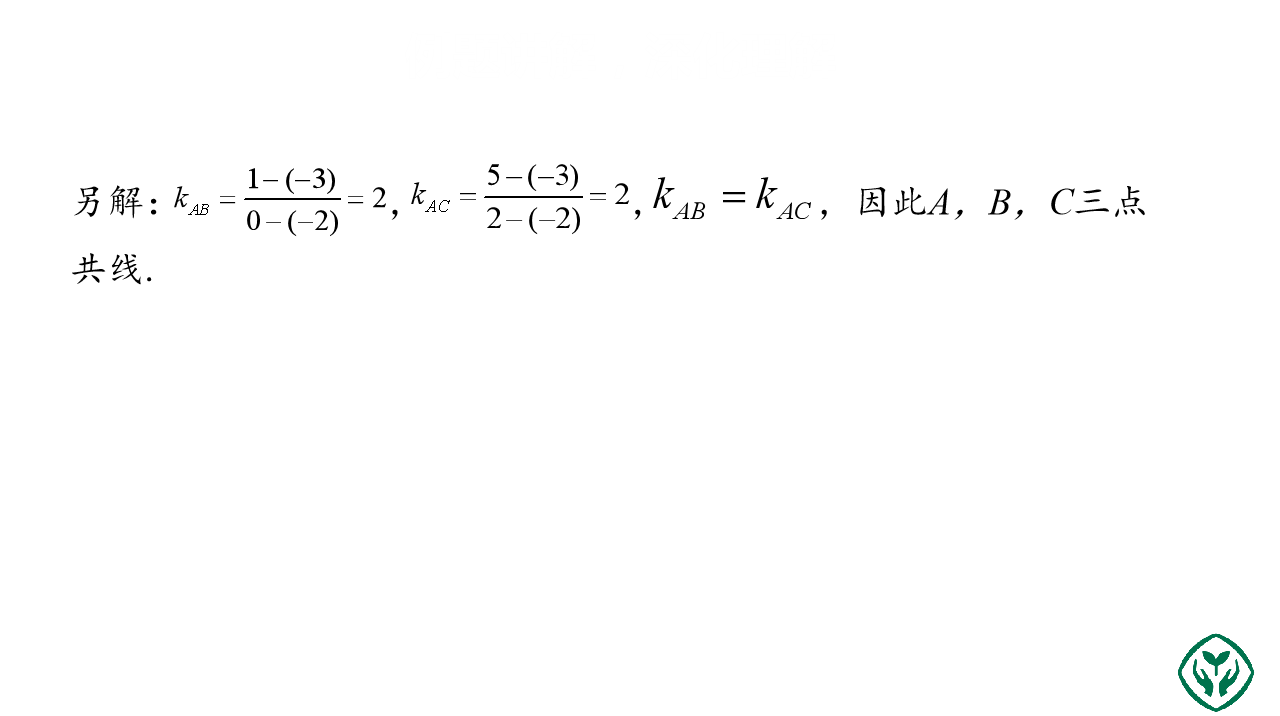 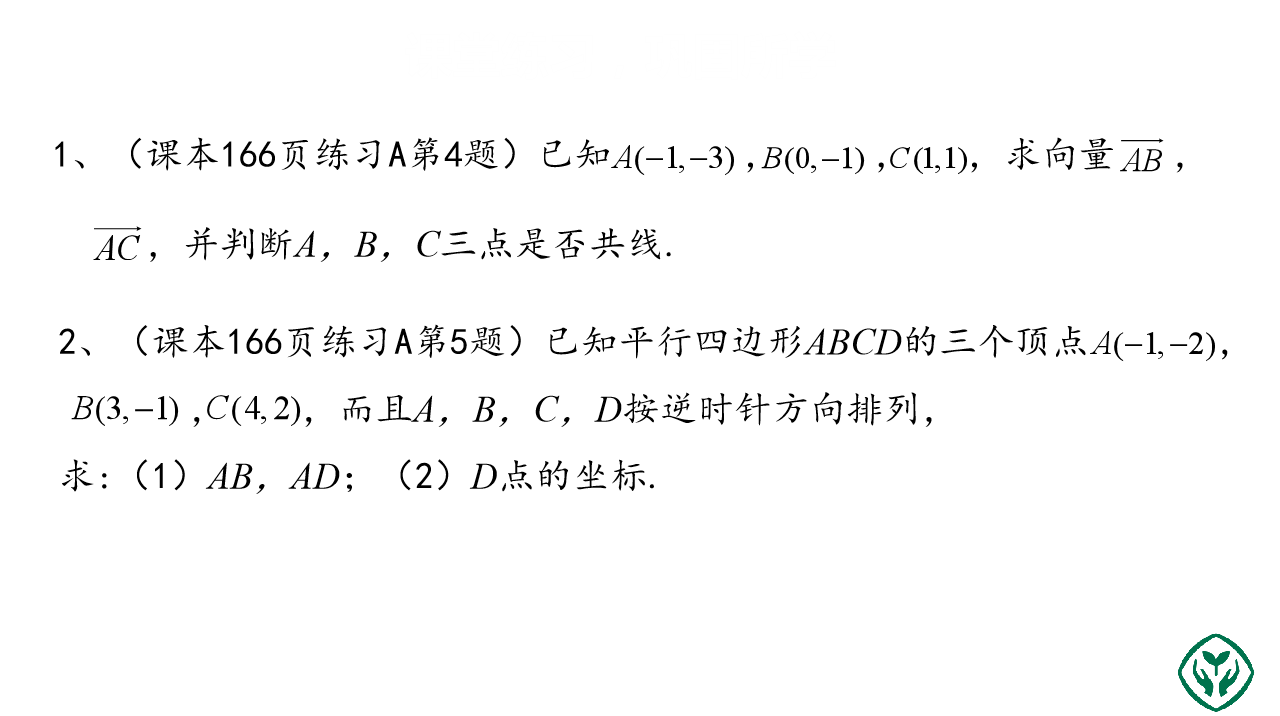 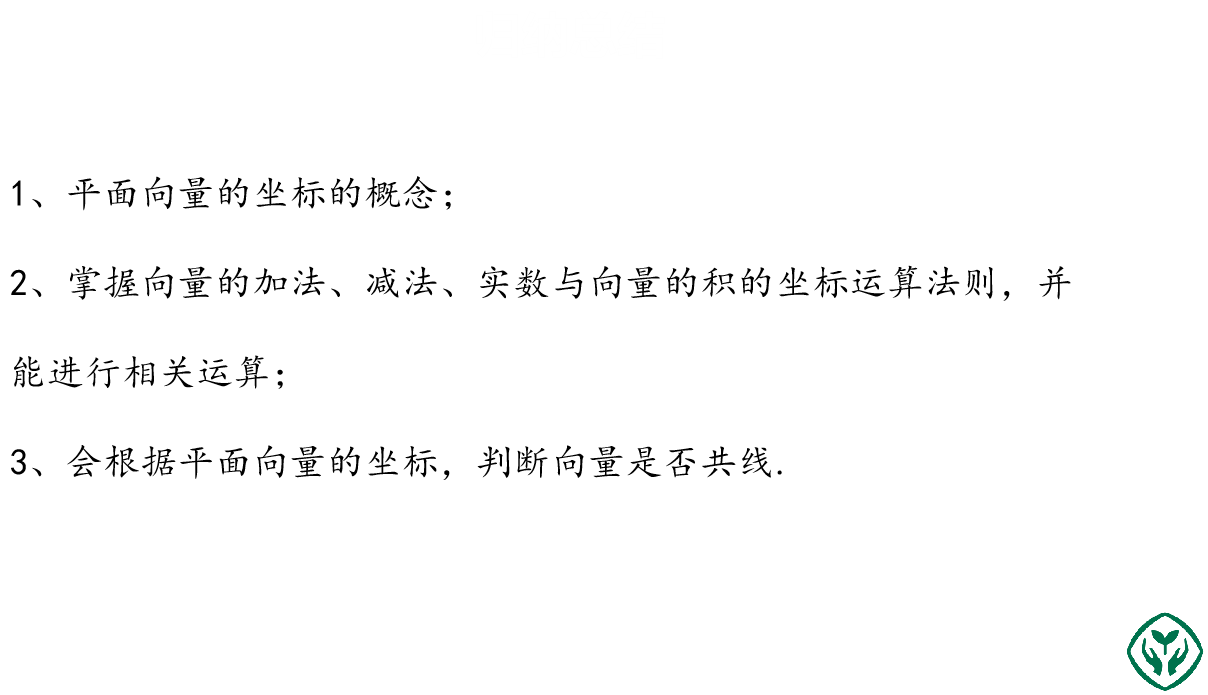 谢
谢
谢
看
看
看
谢
谢
谢
观
观
观
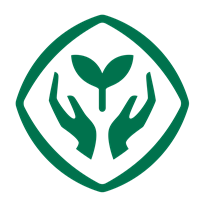